Energy breaks
Human beings were not designed to sit in desks all day.  Energy breaks are a series of short, physical activities you can use to get your students moving and energized. 

Body clocks has learners work in pairs.  They pantomime times.  Partners guess. 

Use slides 6 and 7 to make the point that we use many senses to learn.  Slides 8 and 9 point our the usefulness of multi-sensory learning for memory and creativity. 

© Marc Helgesen.  May be freely used for non-commercial purposes.
For more, visit:  www.HelgesenHandouts.weebly.com.   Click on “Physical activity…” 

This slide is for the teacher’s information.   The student slide show starts with slide 2.
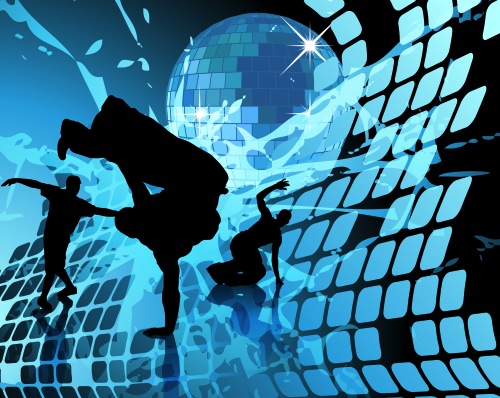 Energy break
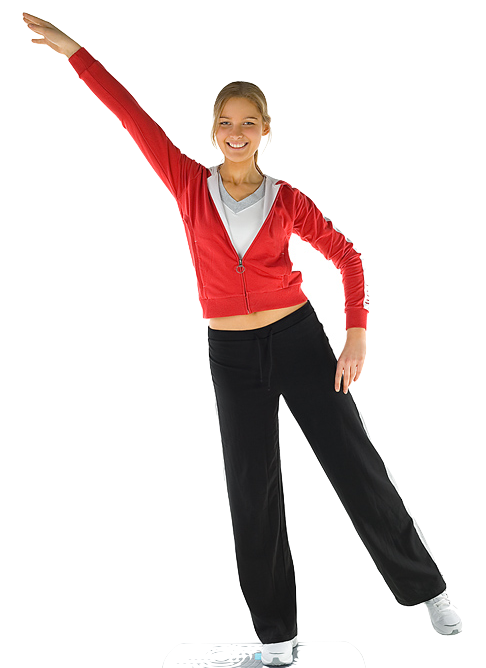 Body clocks
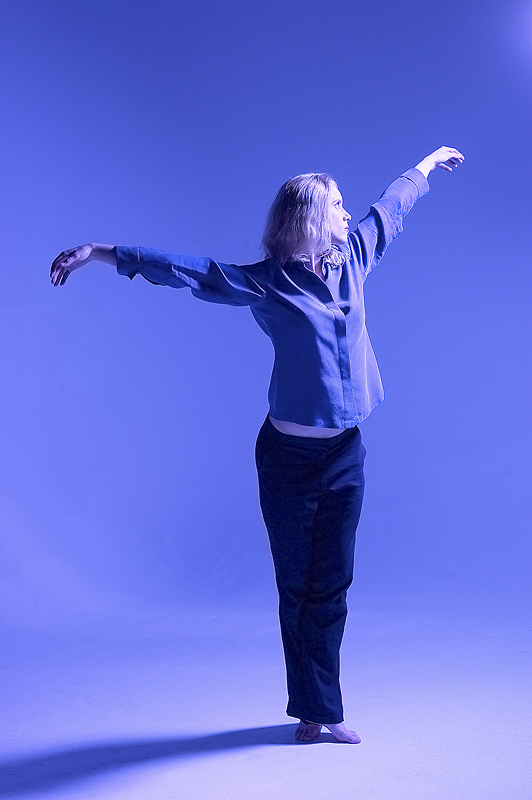 You are
a clock.
12



  9          	    3






                           6
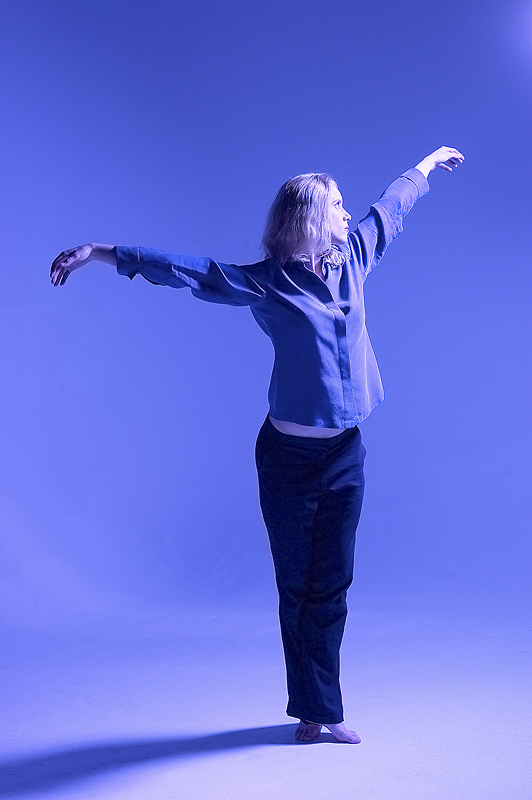 What time did you
12



  9          	    3






                           6
…get up today?
 …go to bed last night?
 …get up last Sunday? 
4. …leave for school?
5. …get to school?
6. …work or do homework? x:xx to x:xx 
7. …eat dinner.
8. …wish you could get up every day?
.
You have 5 senses
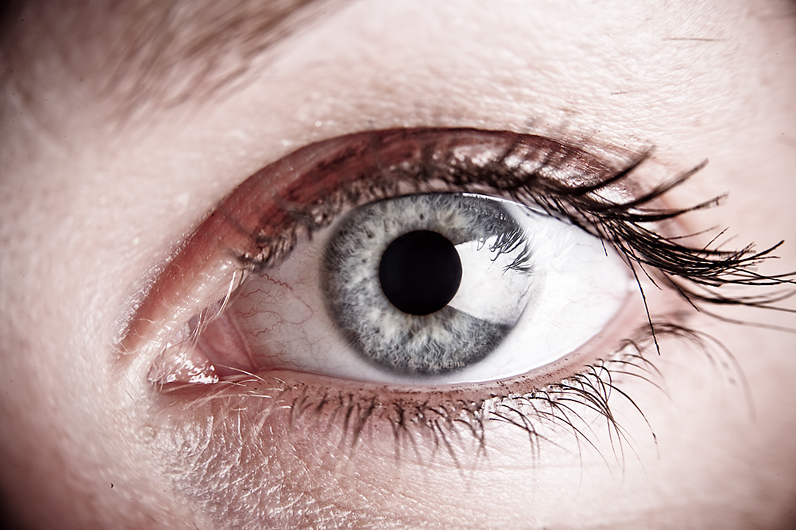 Visual  sight
Auditory hearing
Haptic (tactile+kinethetic) 
		touch/feeling
Olfactory smell
Gustatory taste
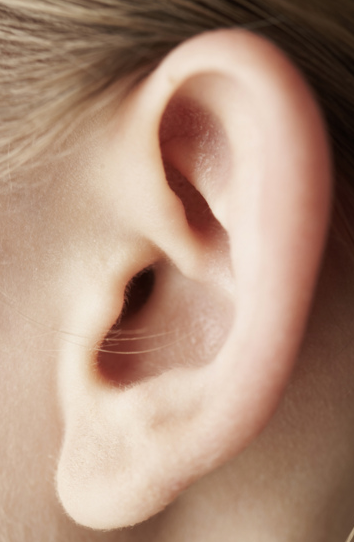 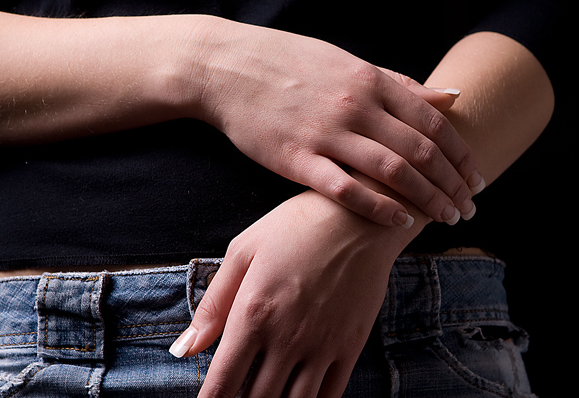 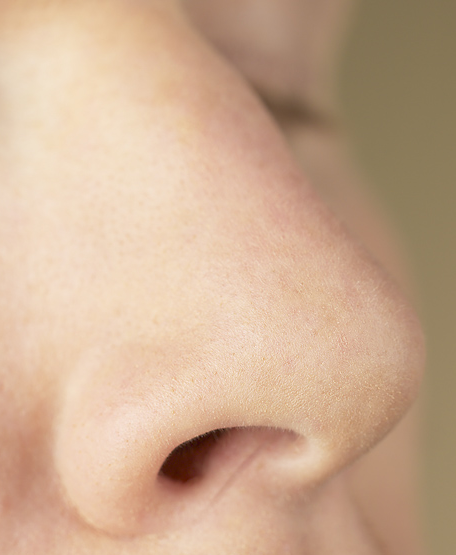 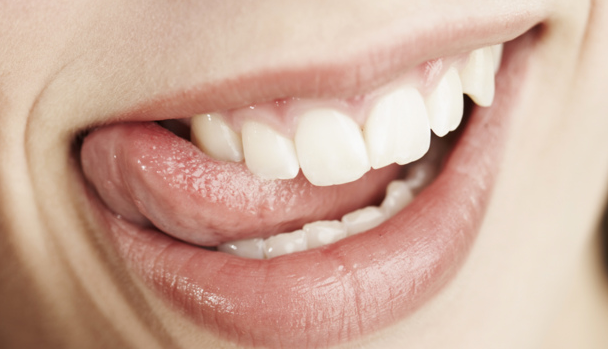 Body clocks uses 3:
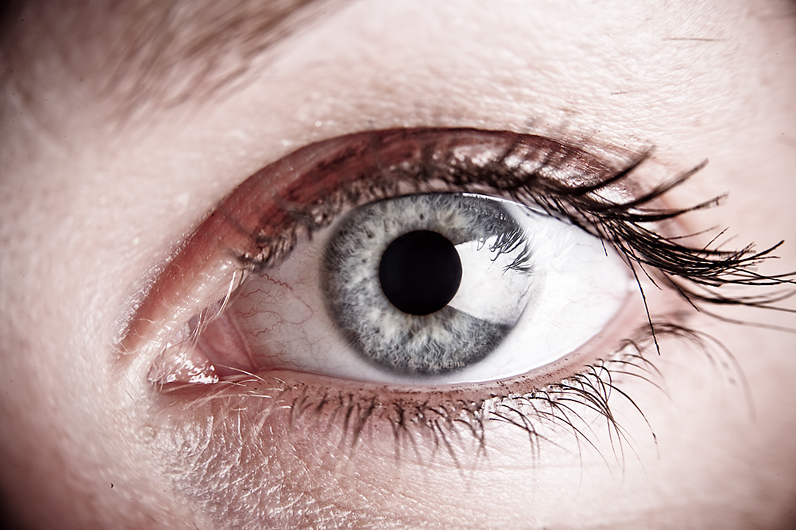 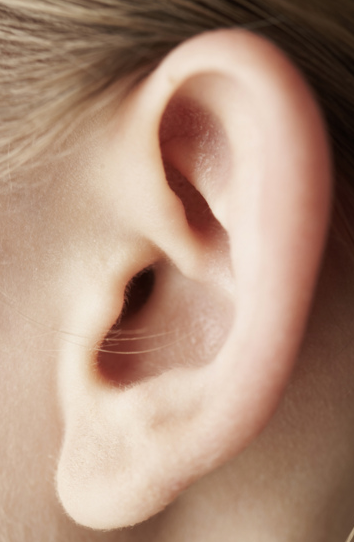 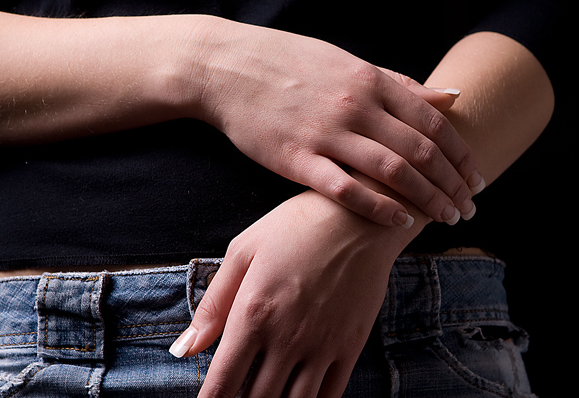 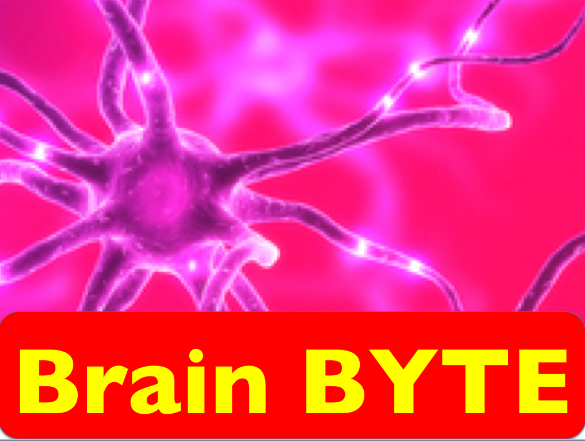 When you get  
multi-sensory 
input, you
remember more.
Source: Medina, J.  (2014)  Brain Rules.  Seattle, WA: Pear Press
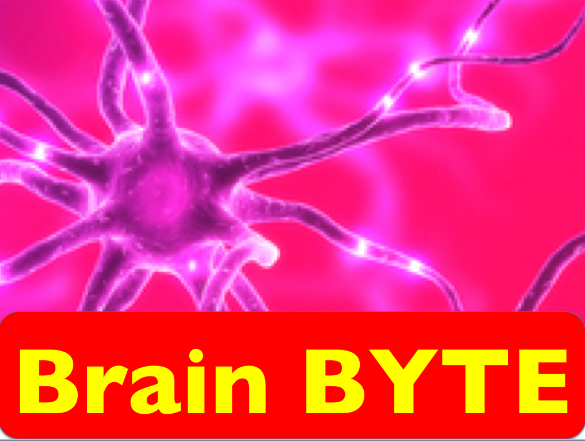 When you get  
multi-sensory 
input,
you are 50-75% more creative at problem solving
Source: Medina, J.  (2014)  Brain Rules.  Seattle, WA: Pear Press
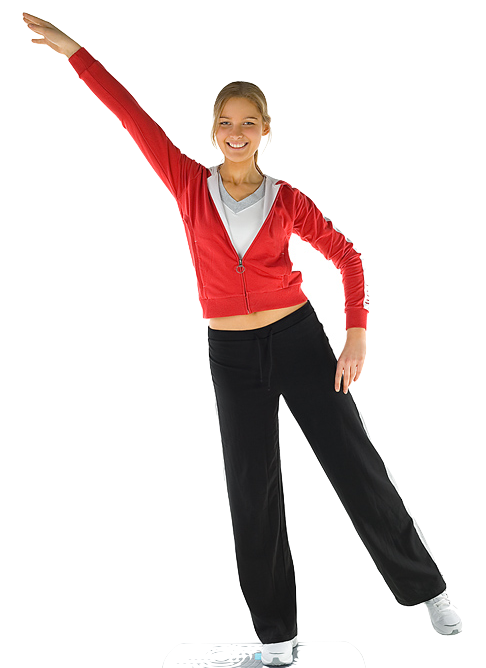 Let’s move!
More ideas at
http://tinyurl.com/ELT-physical
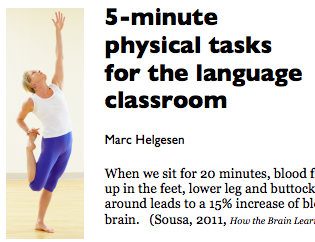 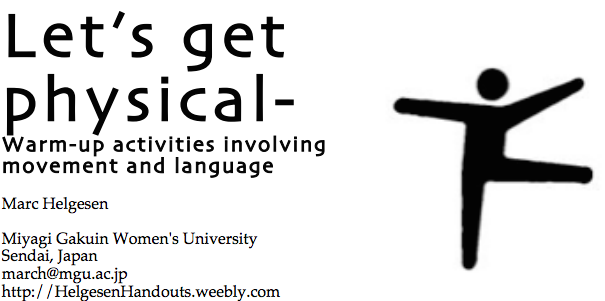